Классная работа
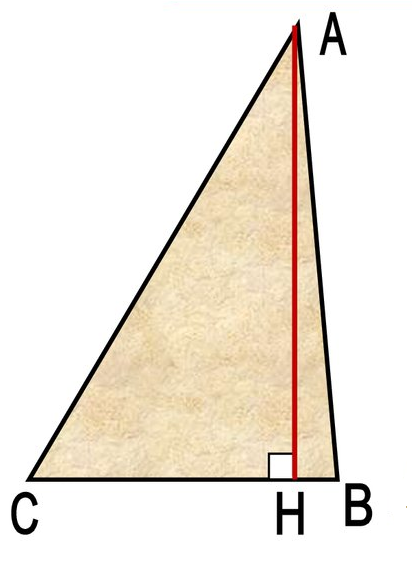 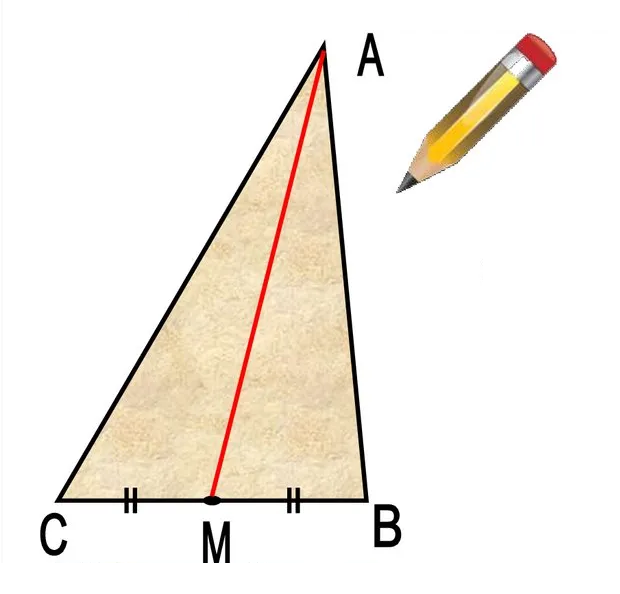 Проверка домашнего задания
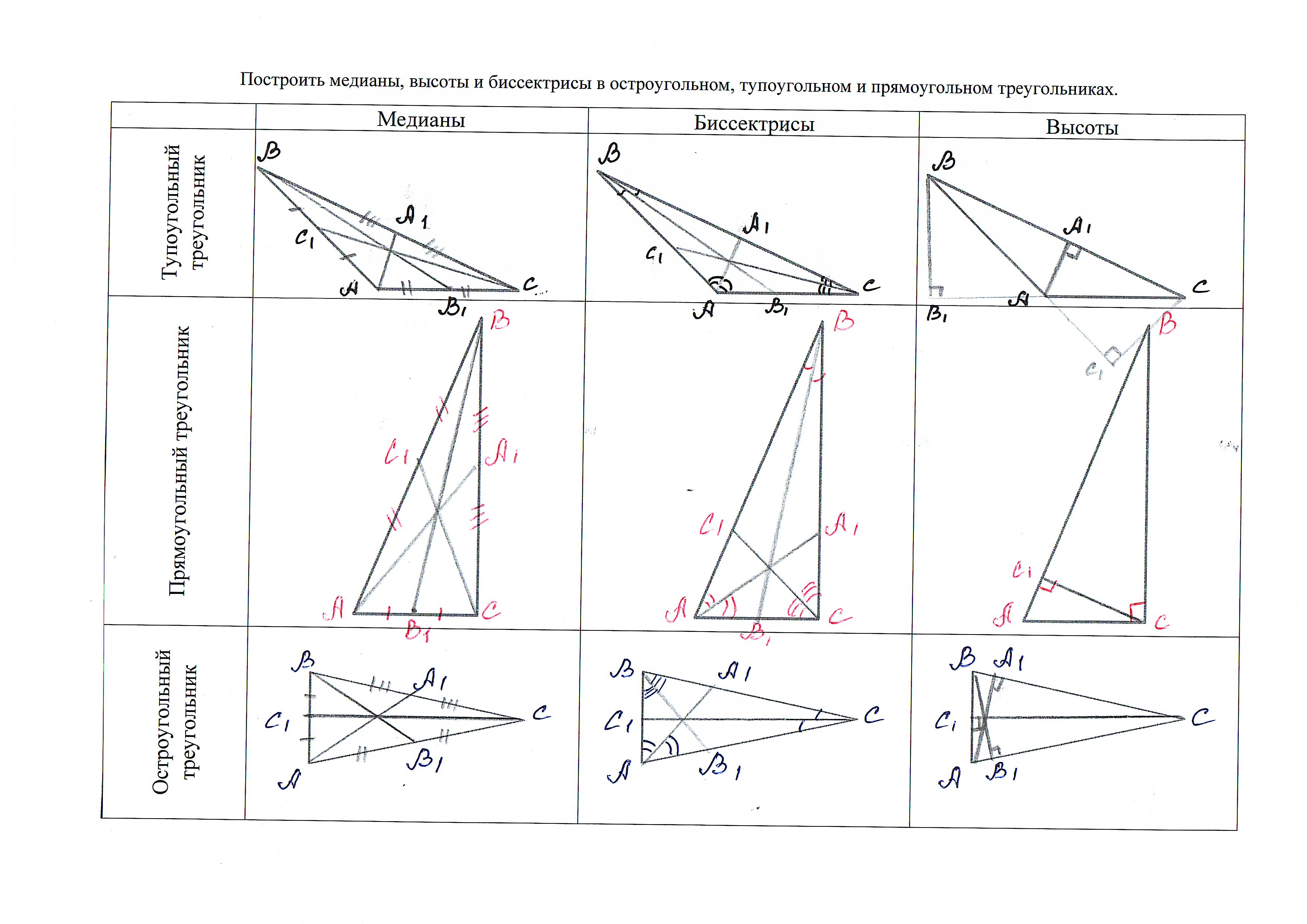 Установите соответствие между названиями элементов треугольника и их обозначениями
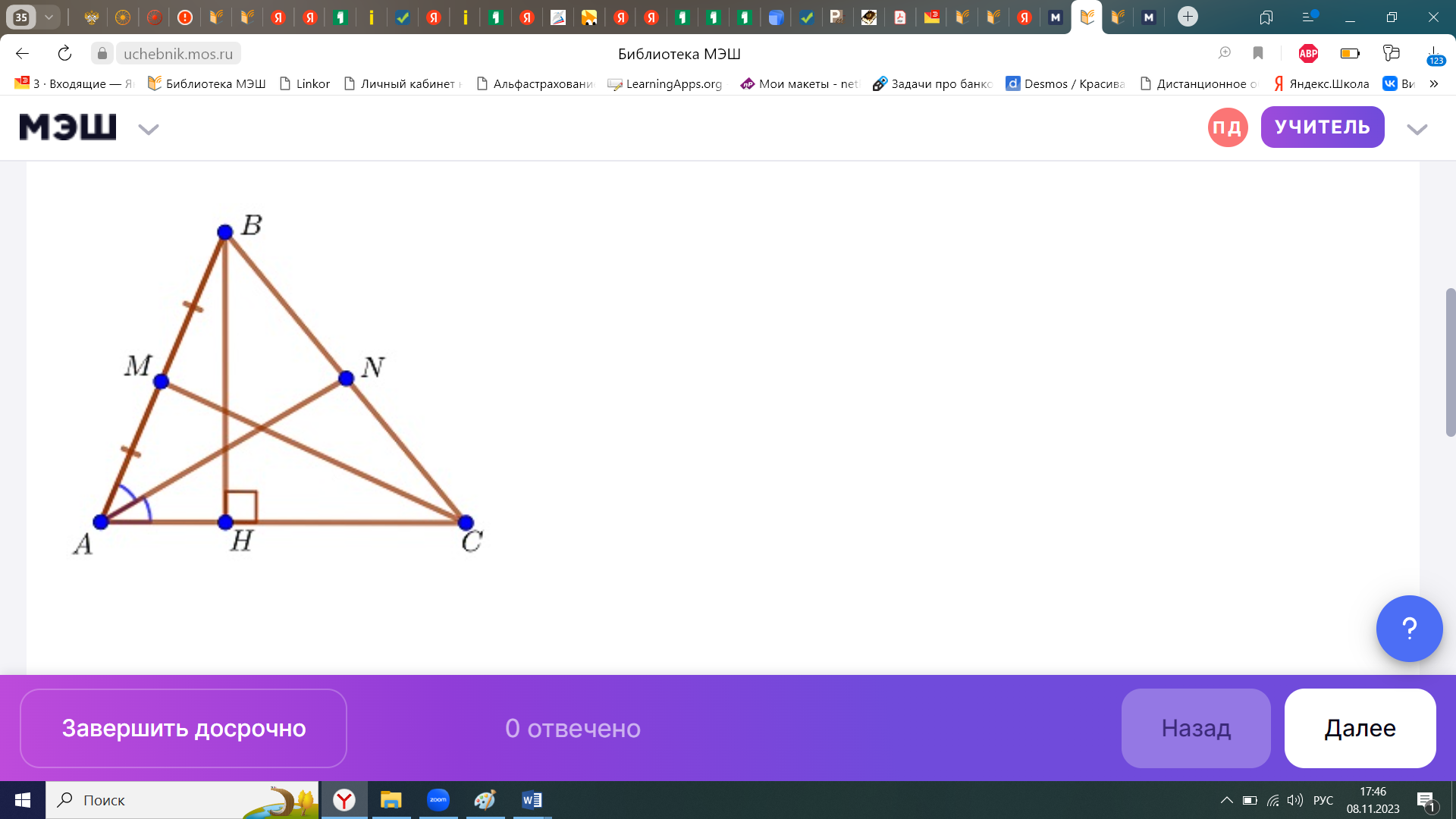 Высота                      		AN
Медиана 				BH 
Биссектриса			CM
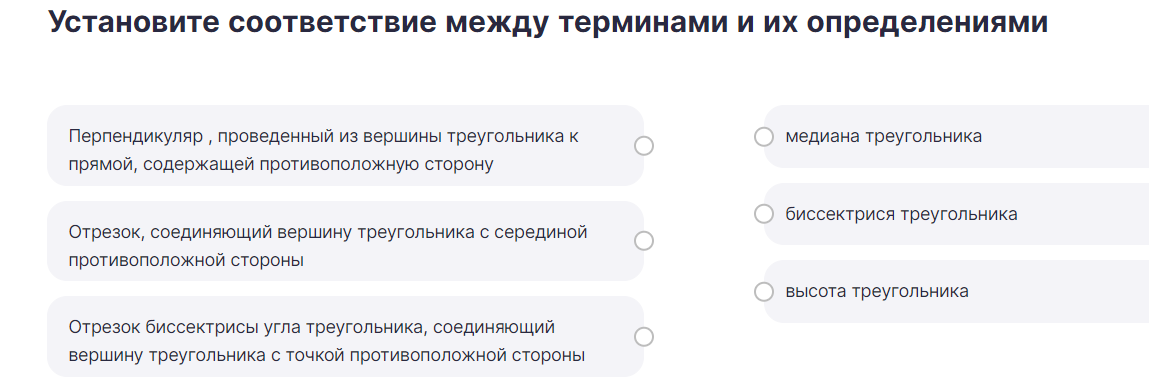 Работа в парах
Распределить данные треугольники по трем группам, подобрав название каждой из данных групп.
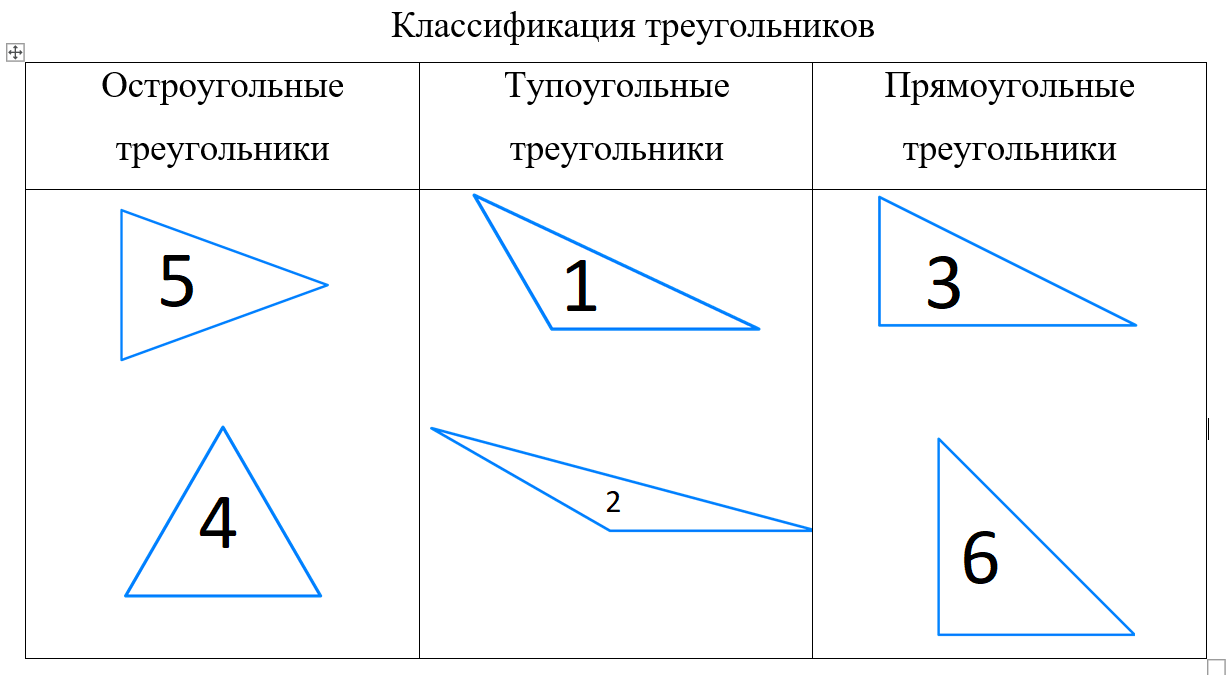 Работа в парах
Распределить данные треугольники по трем группам, подобрав название каждой из данных групп.
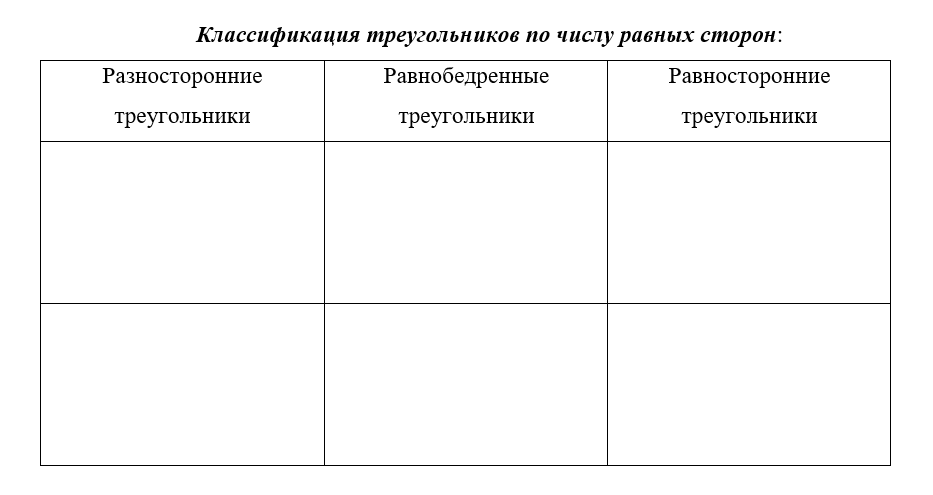 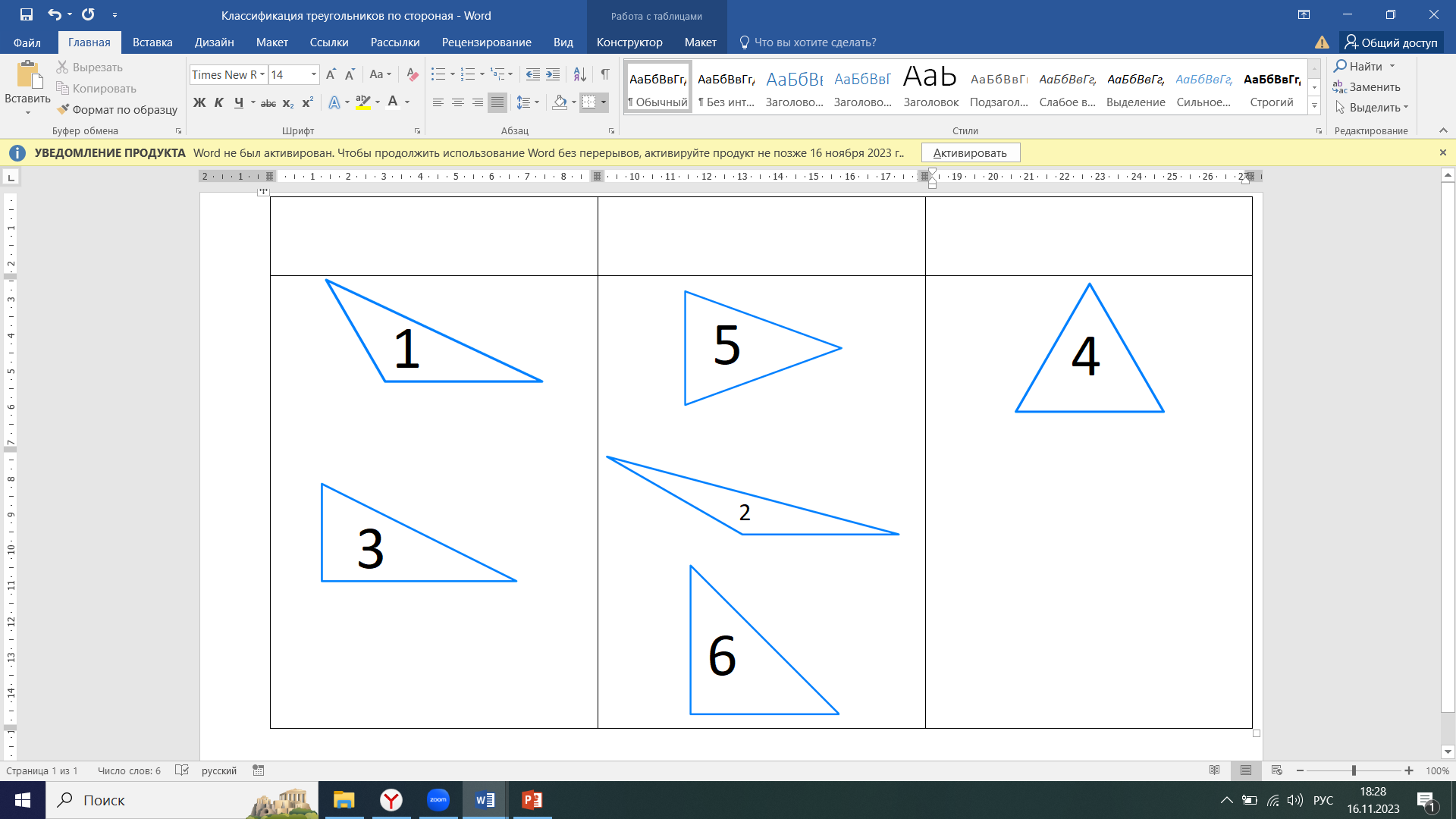 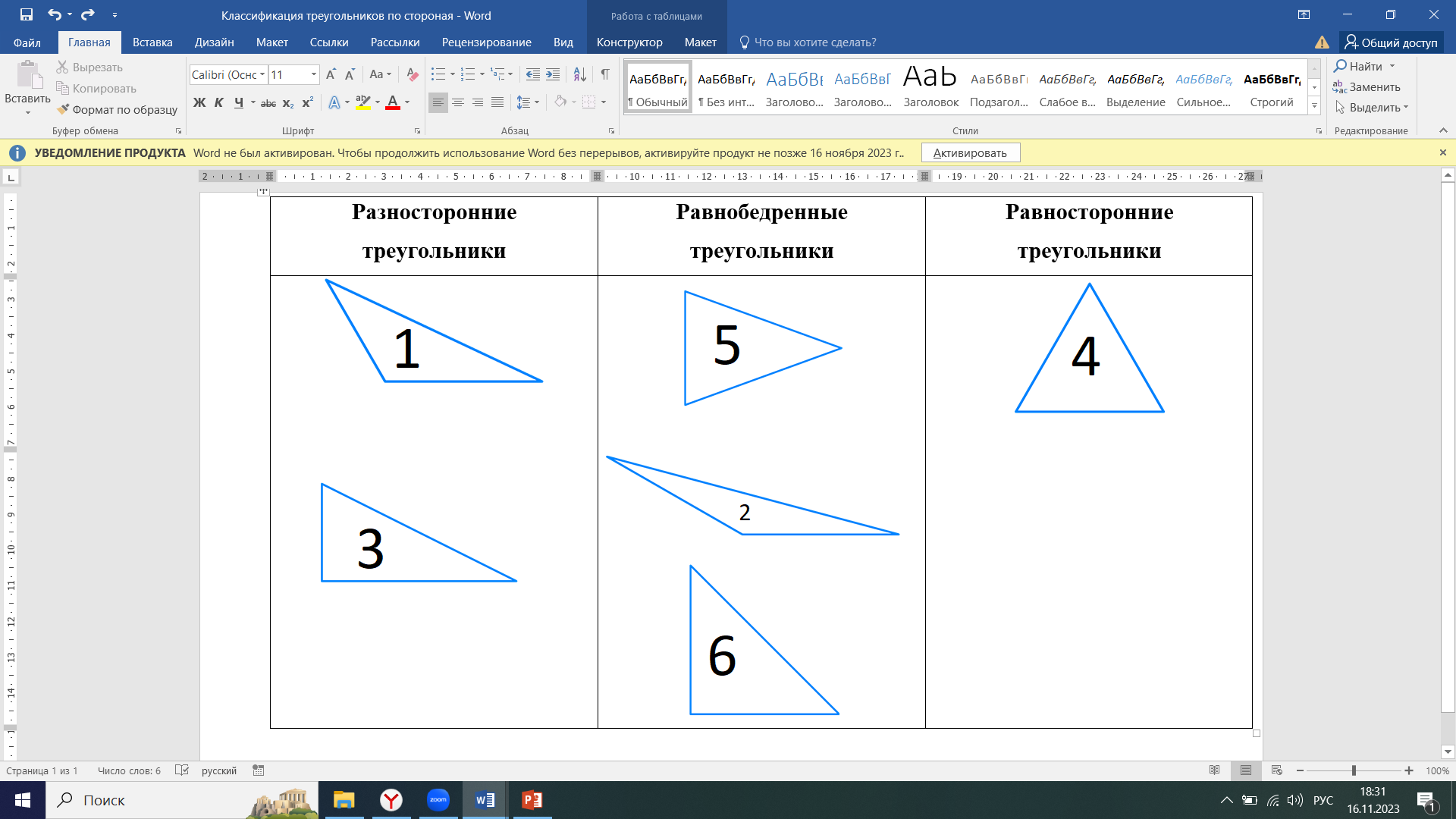 Равнобедренный треугольник
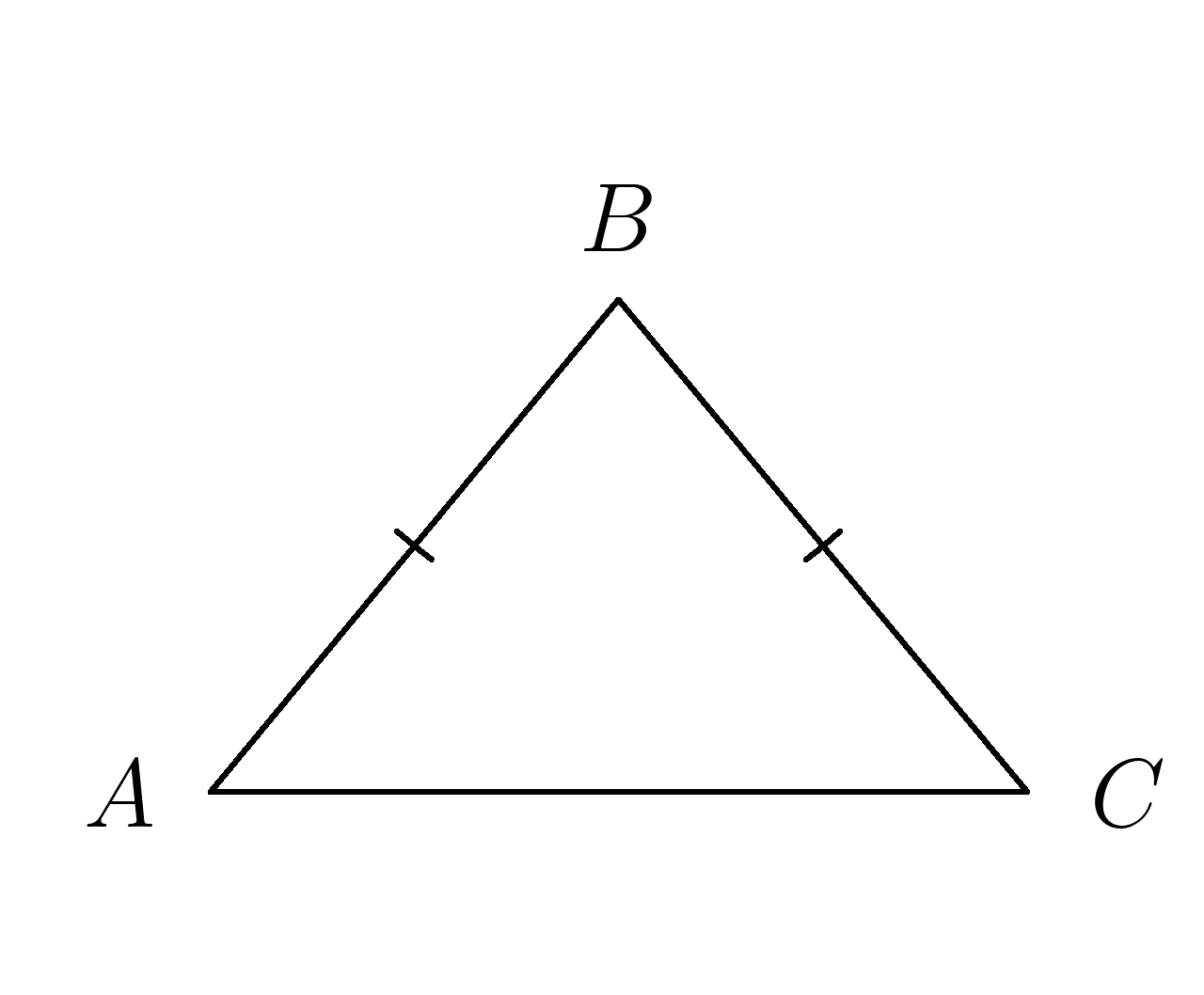 Треугольник называется равнобедренным, если две его стороны равны.
Равные стороны называются боковыми сторонами, а третья сторона – основанием равнобедренного треугольника.
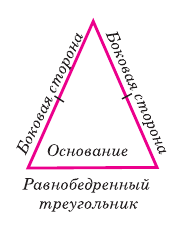 Устная работа
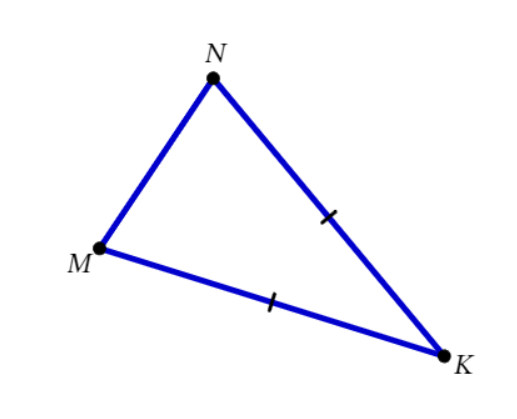 Назовите:
боковые стороны;
основание;
углы, прилежание к основанию;
угол, противолежащий основанию.
Треугольник, все стороны которого равны, называется равносторонним.
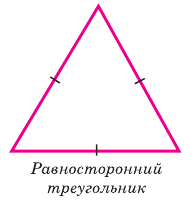 Устная работа
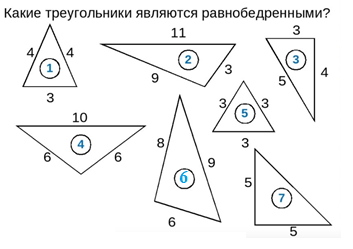 Периметр треугольника
Периметр треугольника – сумма длин трех сторон треугольника.Задачи на готовых чертежах
Найдите сторону треугольника AB, если PABC = 20 дм.
Найдите сторону треугольника AB, если PABC = 37 см.
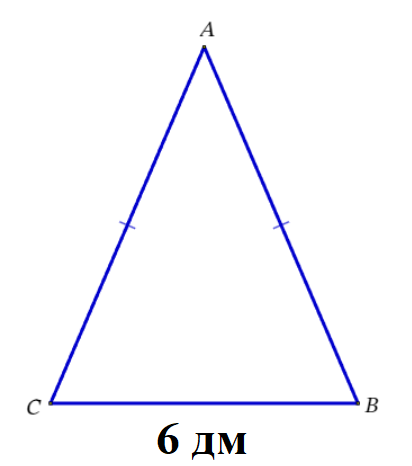 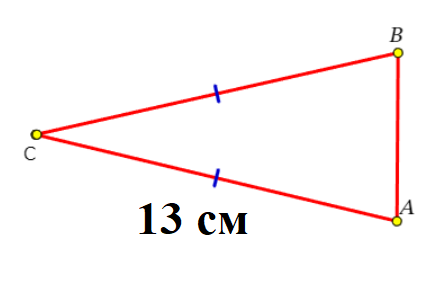 Практическая работа в парах
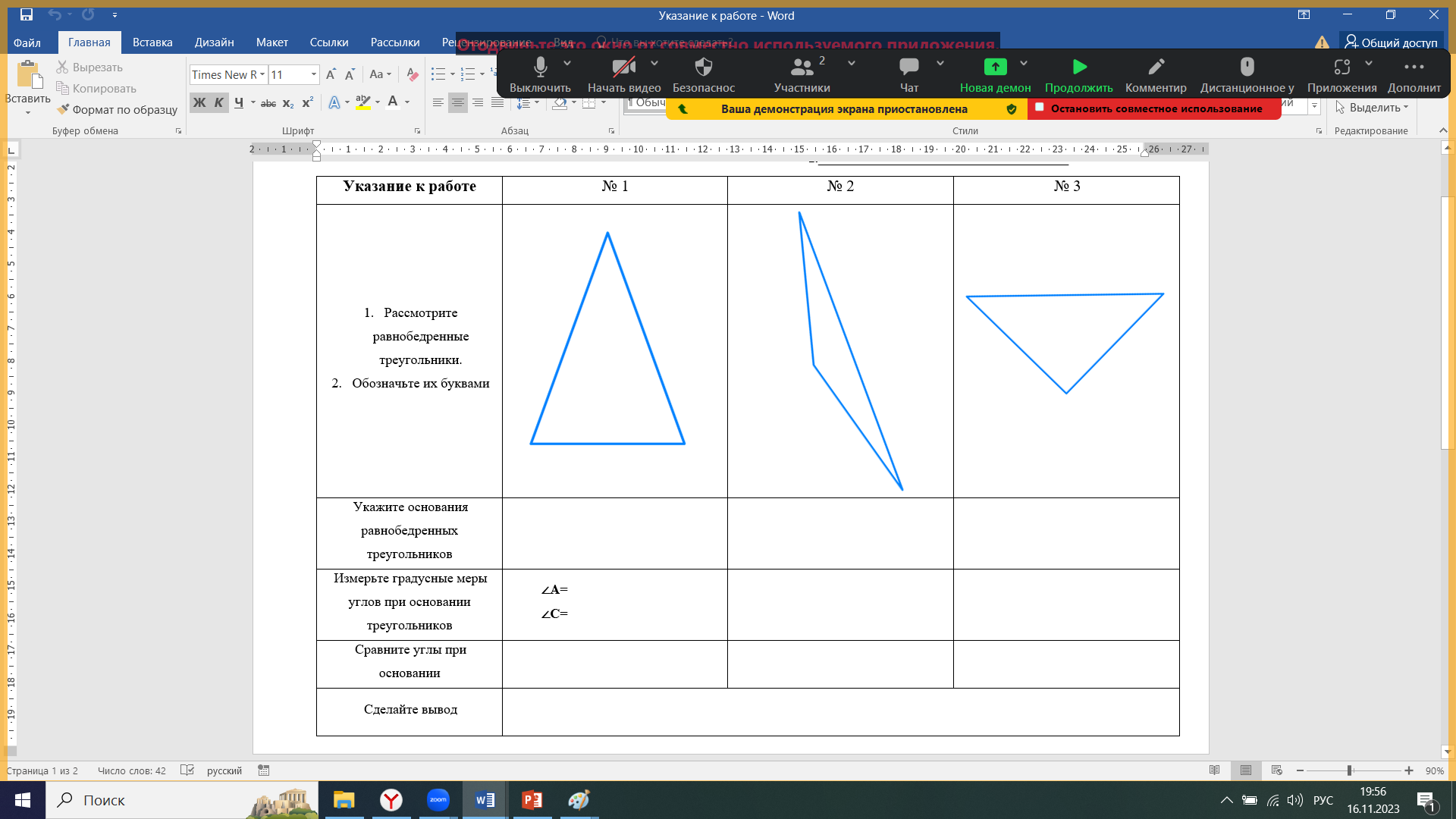 Теорема о свойстве углов в равнобедренном треугольникеВ равнобедренном треугольнике углы при основании равны.
Теорема о свойстве углов в равнобедренном треугольникеВ равнобедренном треугольнике углы при основании равны.
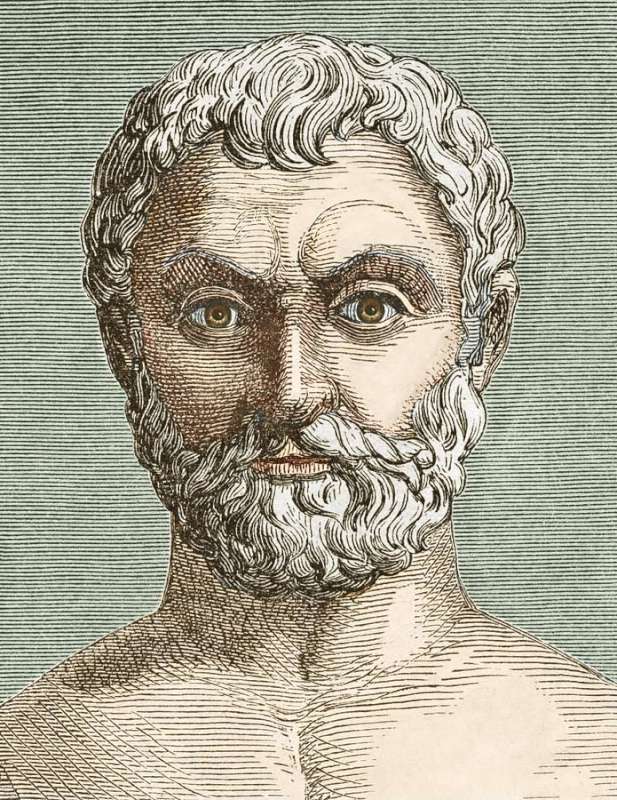 Фалес Милетский 
(625 году до нашей эры – 548 году до нашей эры)
Теорема о свойстве углов в равнобедренном треугольнике
В равнобедренном треугольнике углы при основании равны.
Дано:
△ABС – равнобедренный
AB=AC                                   .
Доказать, что ∠ABC=∠ACB
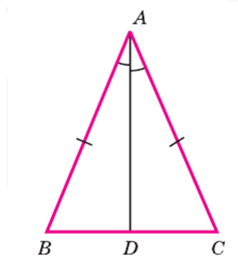 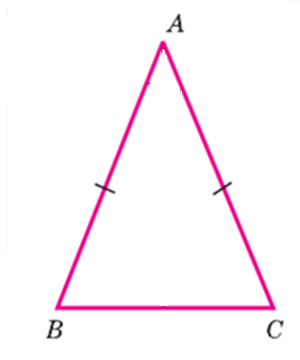 Теорема о свойстве углов в равнобедренном треугольнике
В равнобедренном треугольнике углы при основании равны.
Дано:
△ABС – равнобедренный
AB=AC                                   .
Доказать, что ∠ABC=∠ACB
Доказательство:
 Проведем AD — биссектриса ∠BAC.
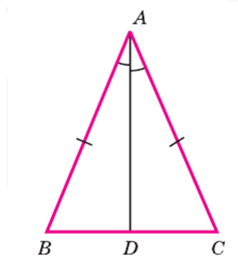 Теорема о свойстве углов в равнобедренном треугольнике
В равнобедренном треугольнике углы при основании равны.
Дано:
△ABС – равнобедренный
AB=AC                                   .
Доказать, что ∠ABC=∠ACB
Доказательство:
 Проведем AD — биссектриса ∠BAC. 
 Рассмотрим треугольники △ABD и △ACD
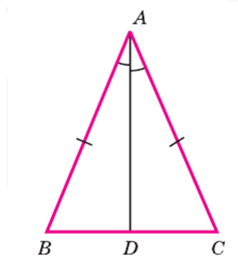 Теорема о свойстве углов в равнобедренном треугольнике
В равнобедренном треугольнике углы при основании равны.
Дано:
△ABС – равнобедренный
AB=AC                                   .
Доказать, что ∠ABC=∠ACB
Доказательство:
 Проведем AD — биссектриса ∠BAC. 
 Рассмотрим треугольники △ABD и △ACD:
AB=AC (по условию),
AD — общая сторона, 
∠BAD=∠CAD, так как AD — биссектриса ∠BAC.
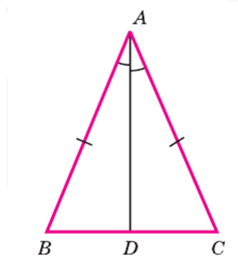 Теорема о свойстве углов в равнобедренном треугольнике
В равнобедренном треугольнике углы при основании равны.
Дано:
△ABС – равнобедренный
AB=AC                                   .
Доказать, что ∠ABC=∠ACB
Доказательство:
 Проведем AD — биссектриса ∠BAC. 
 Рассмотрим треугольники △ABD и △ACD:
AB=AC (по условию),
AD — общая сторона, 
∠BAD=∠CAD, так как AD — биссектриса ∠BAC. 
Следовательно, △ABD=△ACD (равны по первому признаку равенства треугольников)
В равных треугольниках против равных сторон лежат равные углы, поэтому ∠ABC=∠ACB.
Теорема доказана.
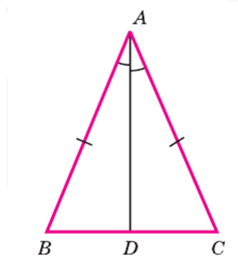 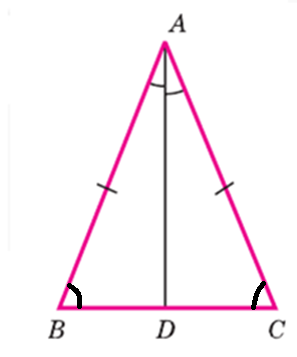 Работа на готовых чертежах
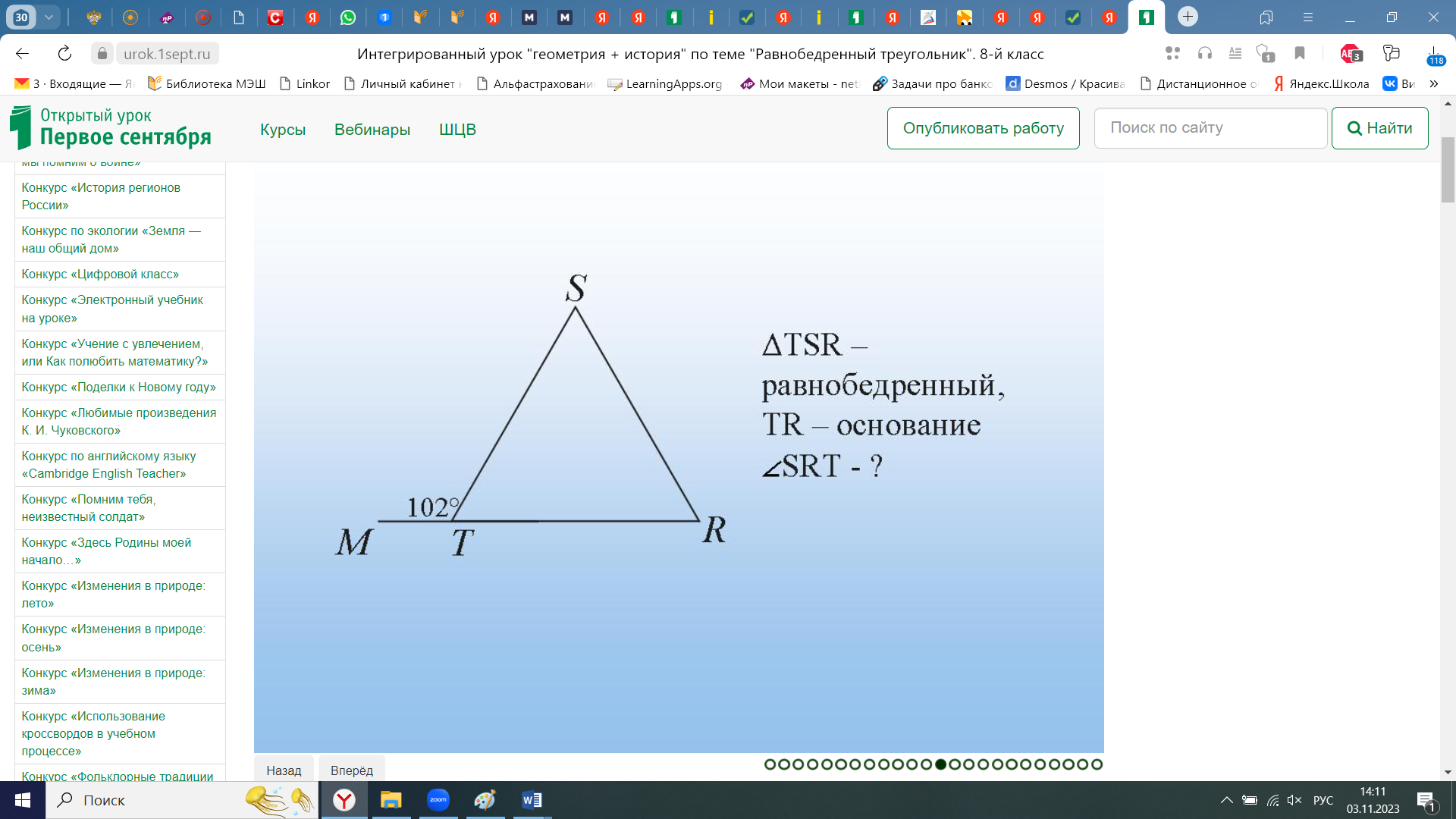 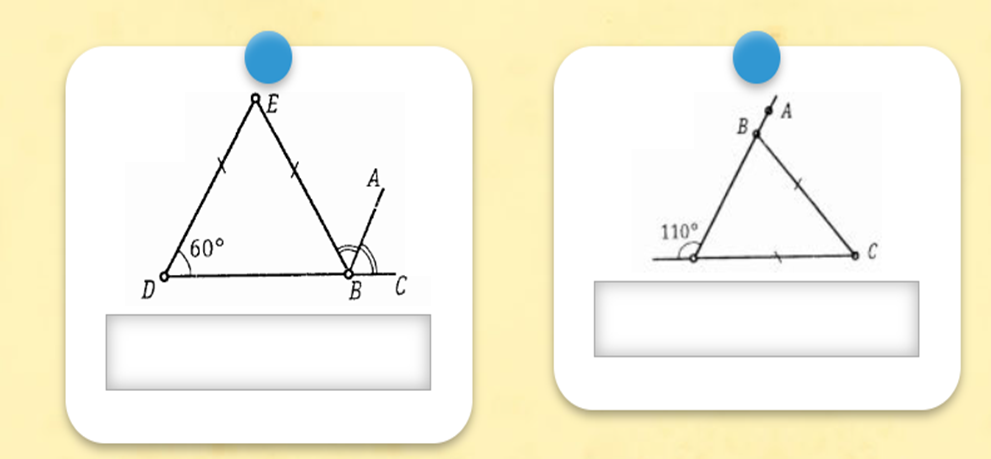 Треугольники в окружающем нас мире
Треугольник в природе
 Бермудский треугольник - широко известная аномальная зона. Расположен он в границах между Бермудскими островами, Майями во Флориде и Пуэрто-Рико. 
Голова у богомола треугольной формы, очень подвижная, соединенная с грудью. Она может вращаться на 180 градусов. 
Треугольник в астрономии 
Треугольник — созвездие северного полушария неба, содержащее 25 звёзд, видимых невооружённым глазом.
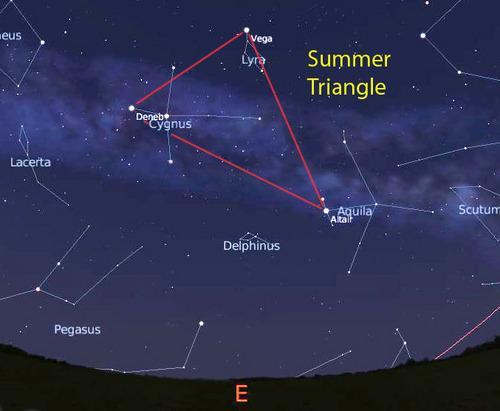 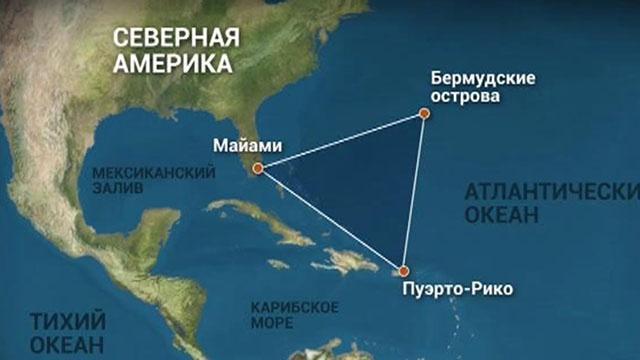 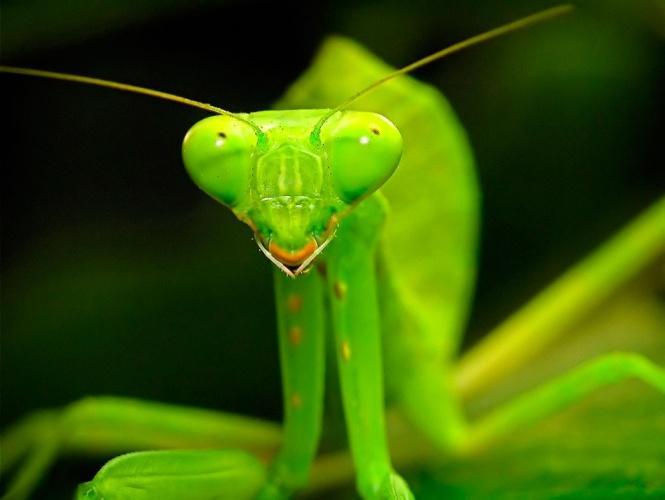 Треугольники в окружающем нас мире
Треугольники в архитектуре 
Египетские пирамиды
Небоскреб Утюг на Манхэттене в Нью-Йорке известен своей треугольной формой.
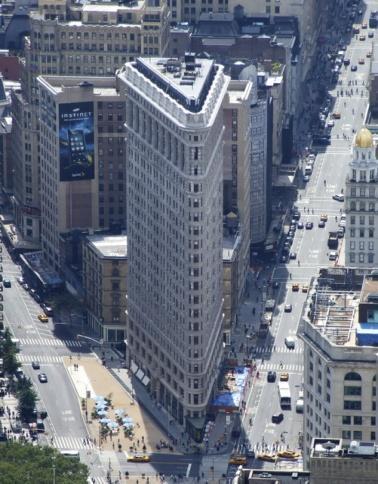 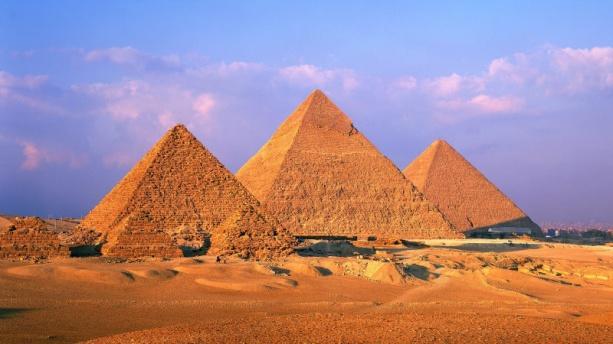 Треугольники в архитектуре
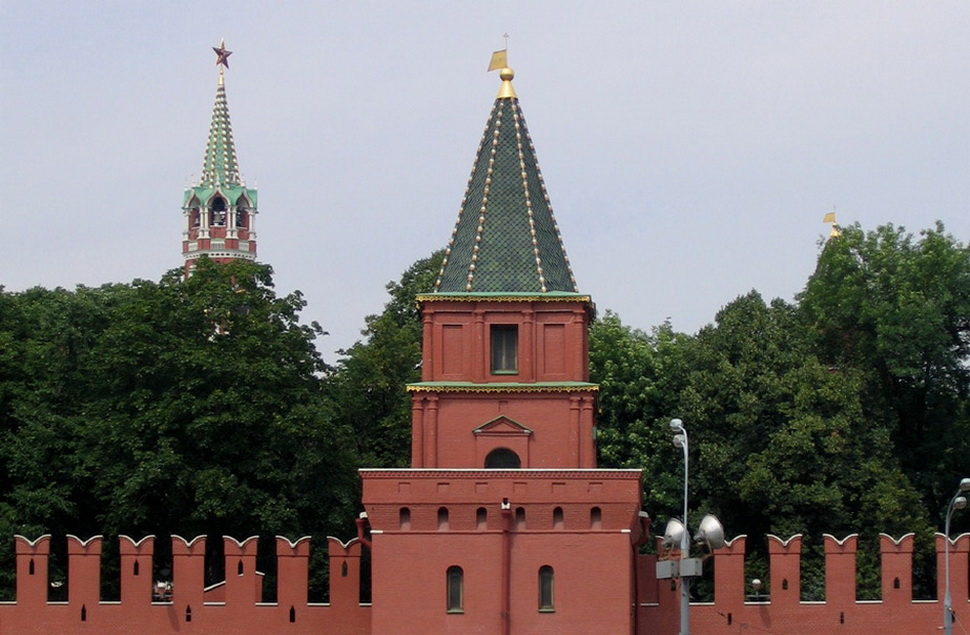 Шатры башен Кремля.
Стадионы в Китае, изготовленные из стеклянных треугольников. 
Пирамида Лувра в Париже состоит из 603 ромбов и 70 треугольников из прозрачного стекла.
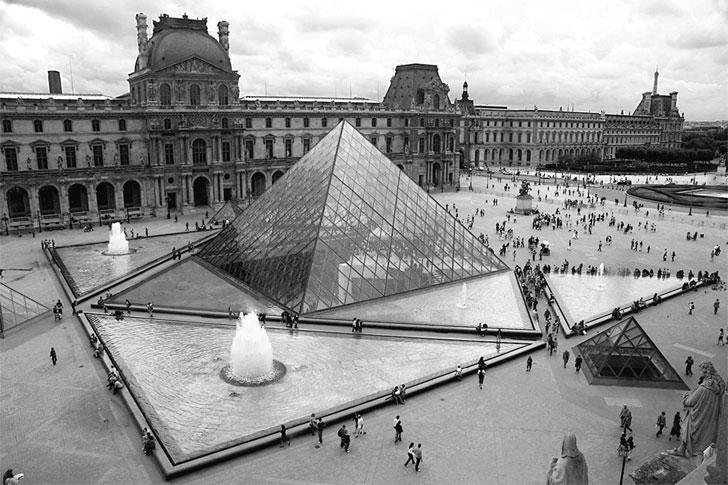 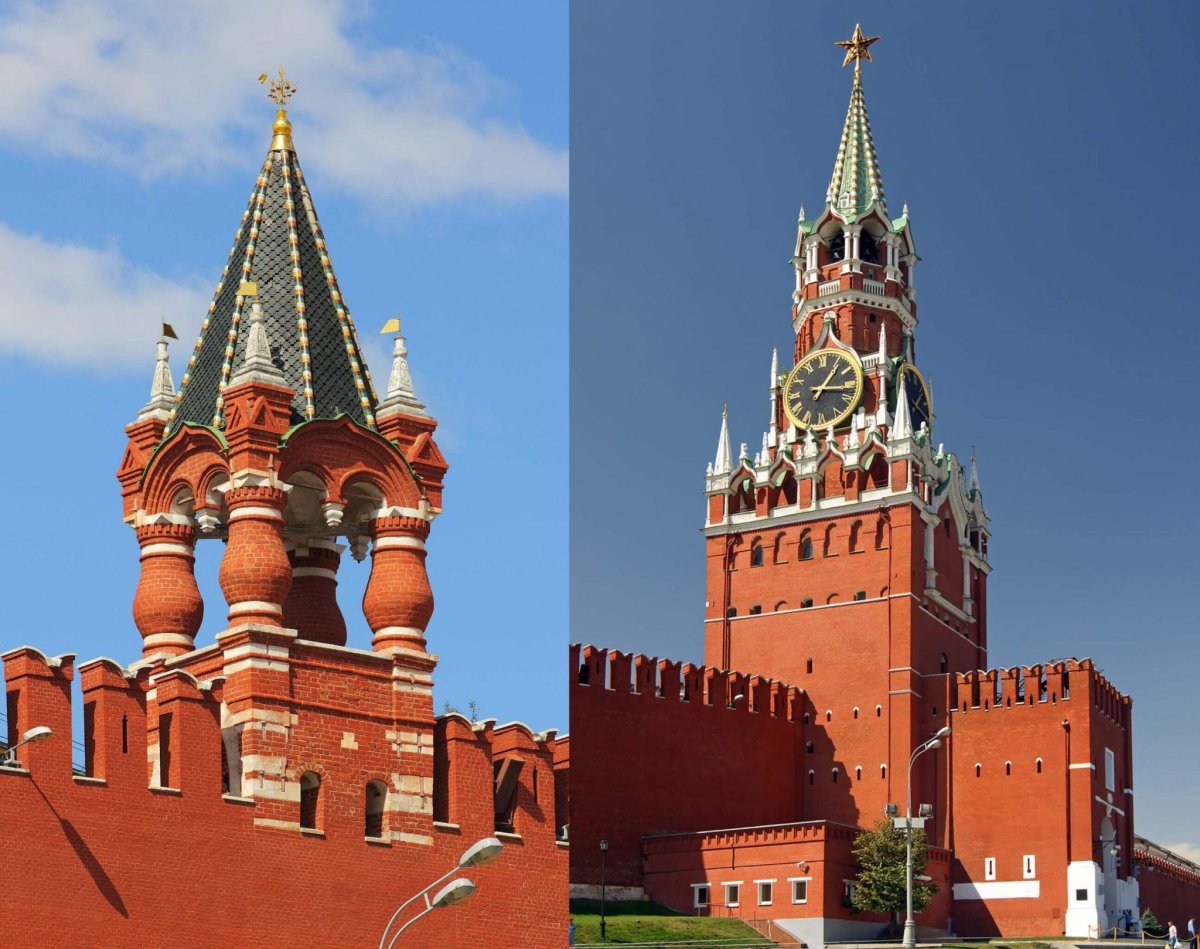 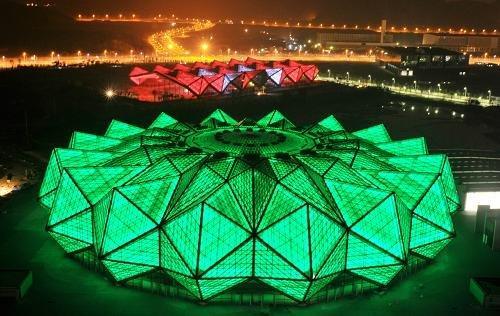 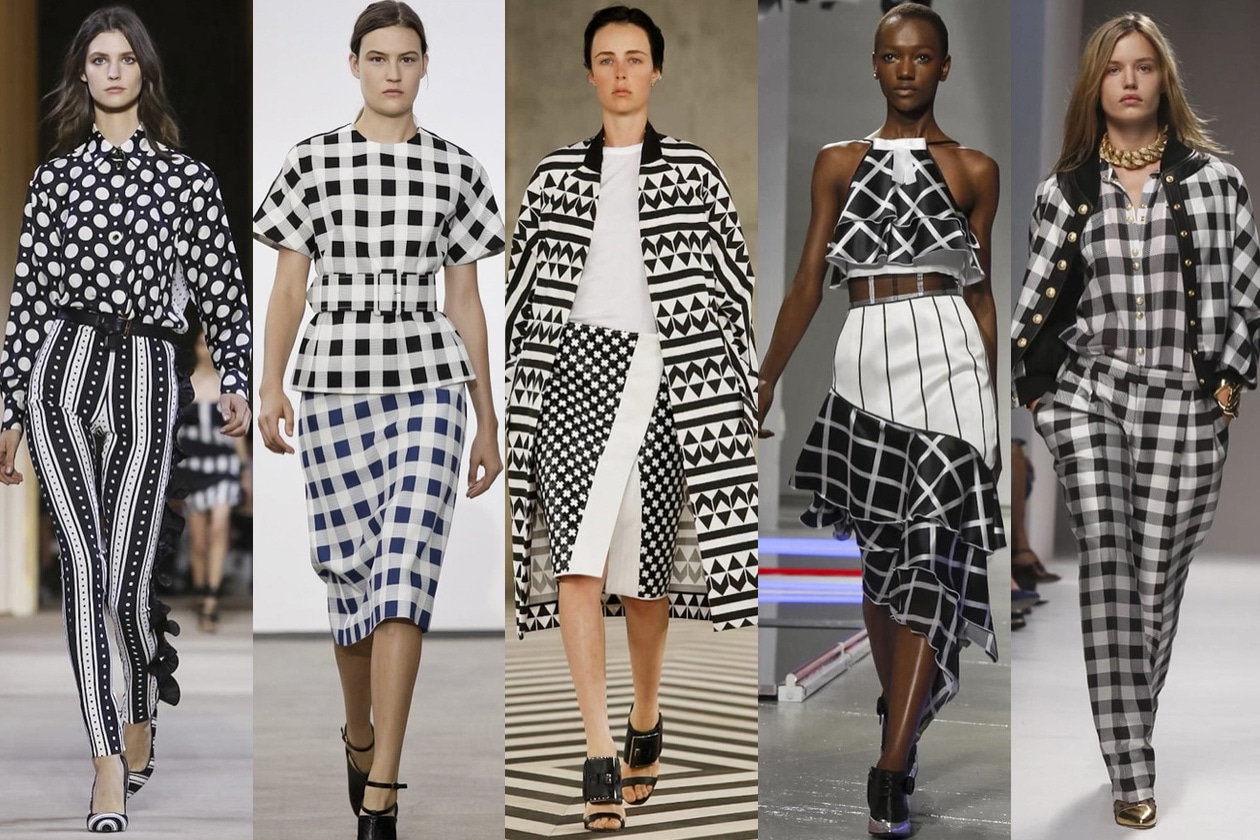 Узоры на одежде и украшения
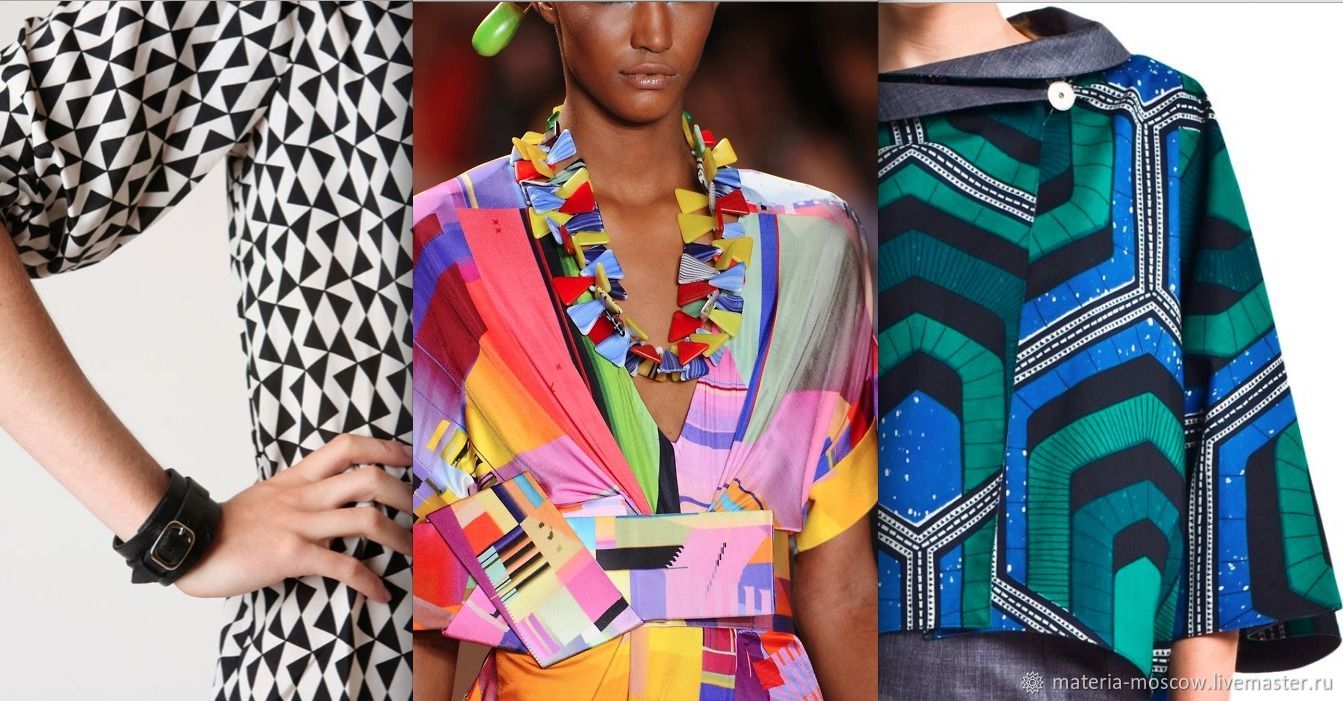 Треугольники в живописи
Русский художник Василий Васильевич Кандинский
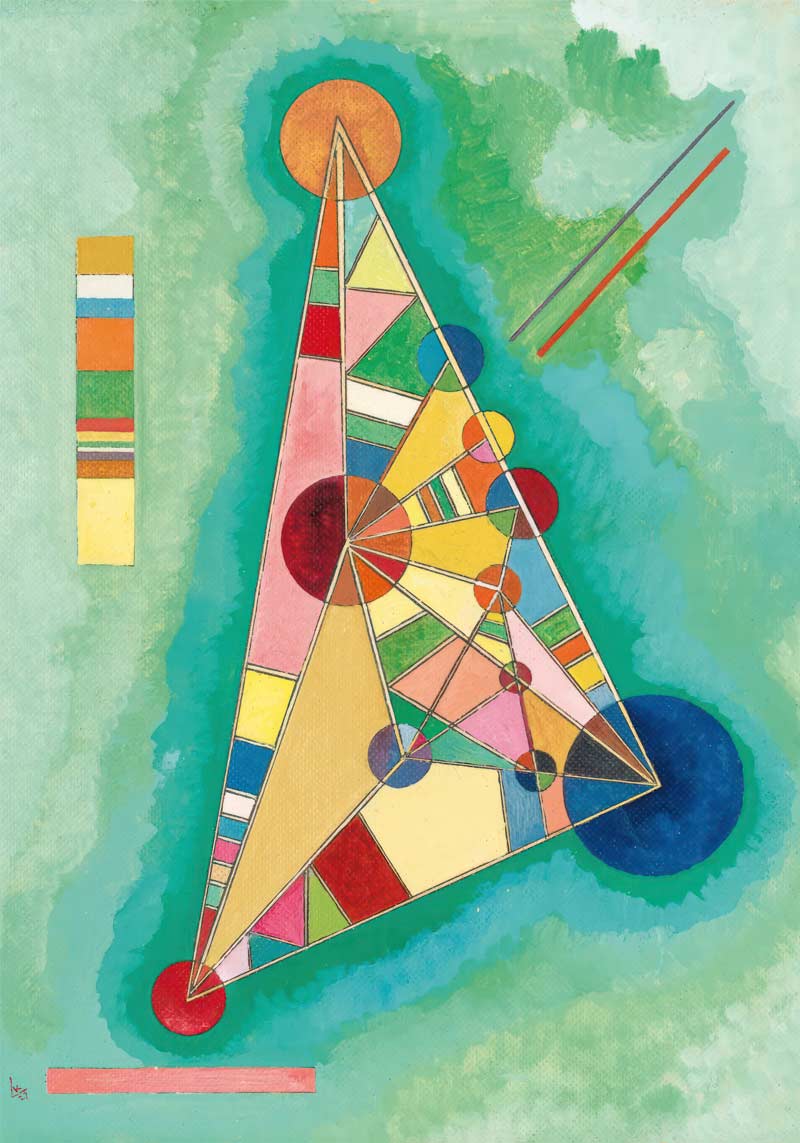 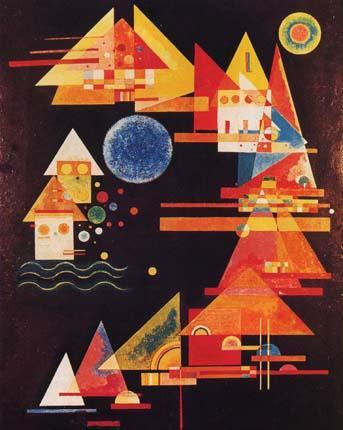 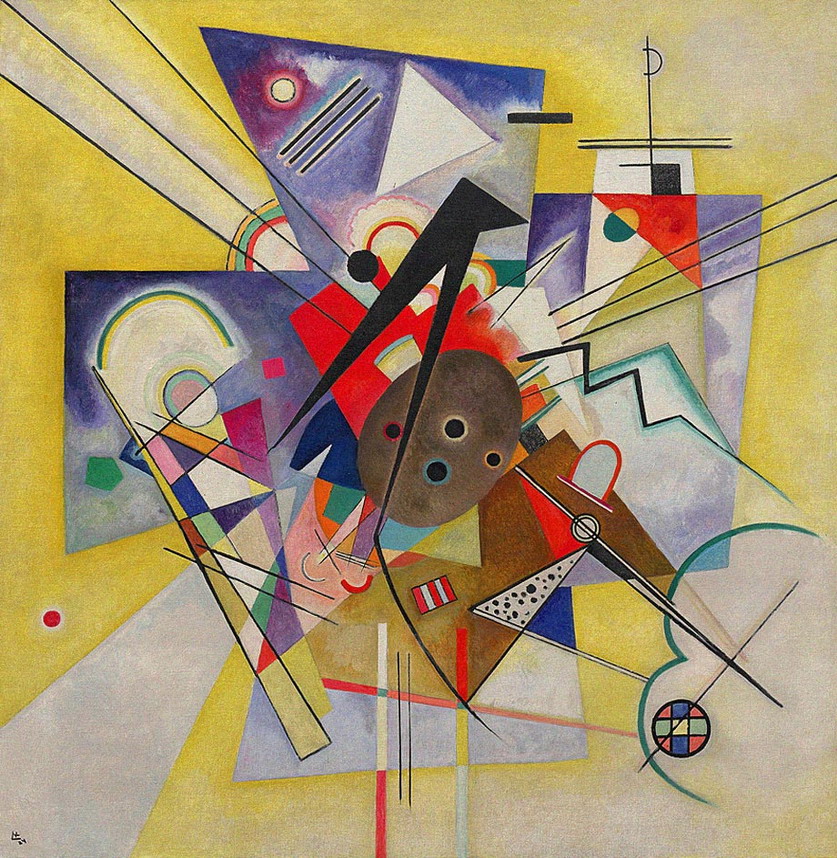 Американский художник Эрик Абель создает уникальные треугольные картины
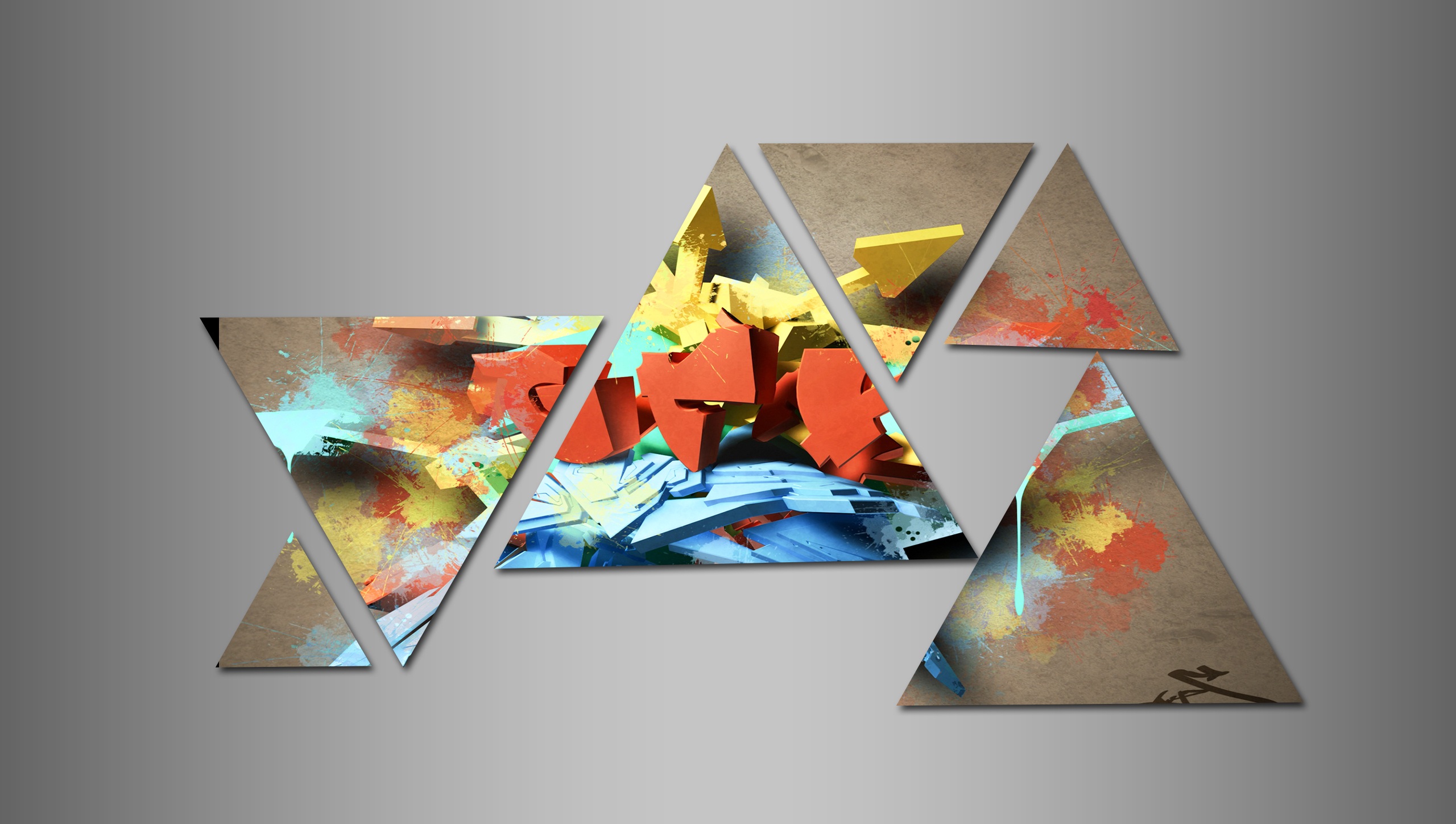 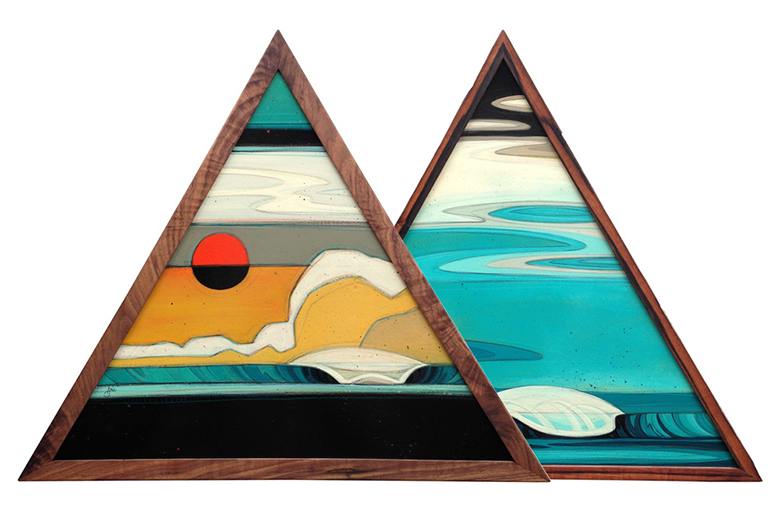 Знаки дорожного движения
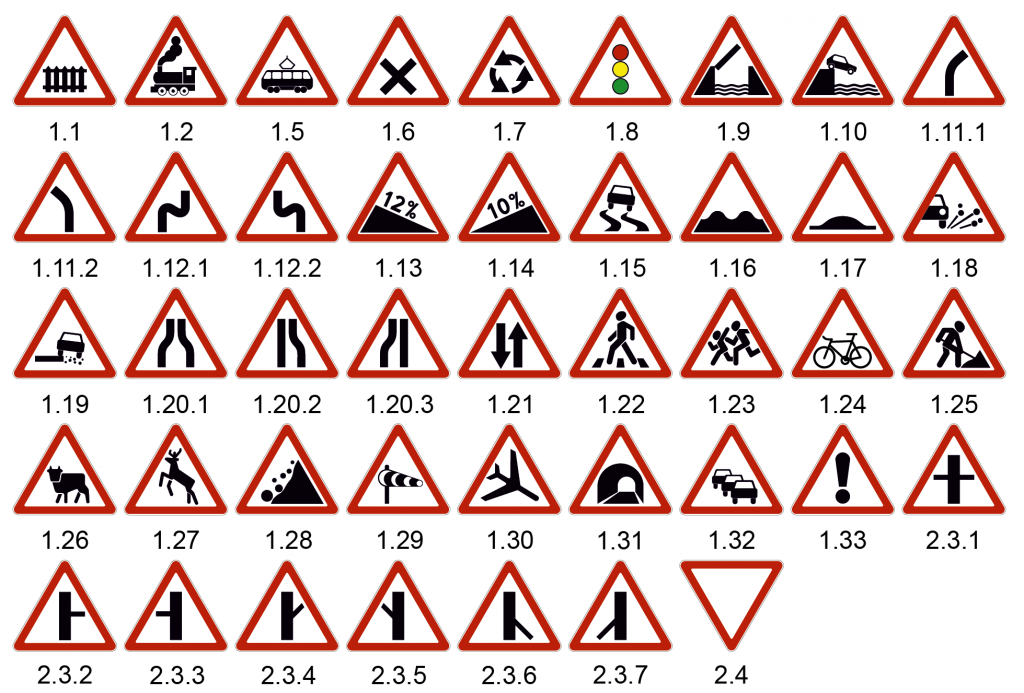 Домашнее задание
Задача. Разность двух сторон тупоугольного равнобедренного треугольника равна 6 см, а его периметр равен 51 см. Найдите основание треугольника.
Приложение «Равнобедренный треугольник» (устно).
Выполните практическое задание: 
начертите три равнобедренных треугольника так, чтобы угол, лежащий против основания, был:
а) острым;
б) прямым;
в) тупым.